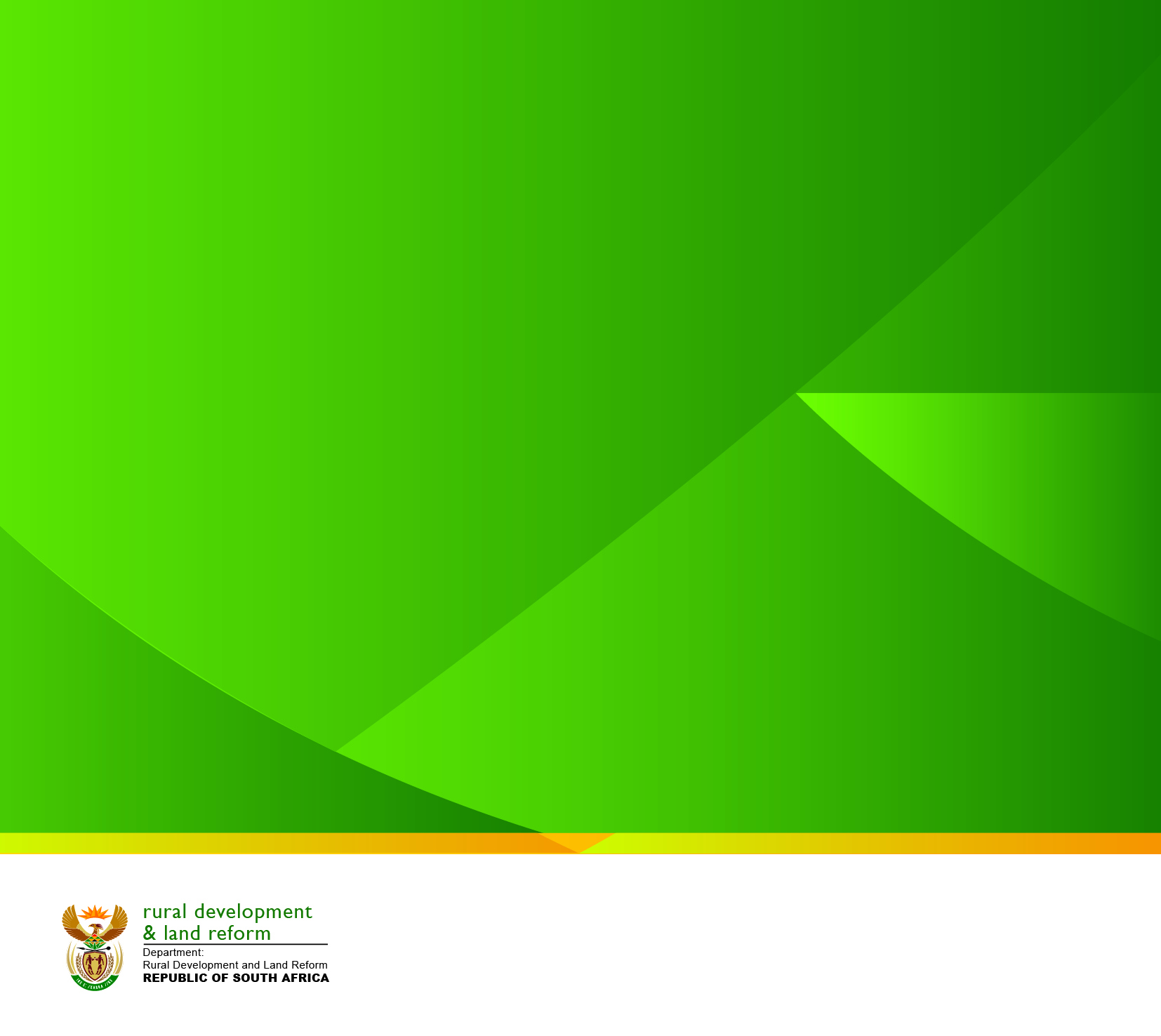 DEPARTMENT OF RURAL DEVELOPMENT AND LAND REFORMAnnual Performance Plan 2016/17Presentation to the Portfolio Committee on Rural Development and Land Reform
Date : 07 April 2016
Introduction
This presentation outlines the following areas included in the DRDLR Annual Performance Plan for 2016/17 Financial Year
Vision, mission and values
MTSF 2014-2019 priorities
Rural Economy Transformation Model
Situational analysis
Legislative programme and policy initiatives
Programme and sub-programme plans
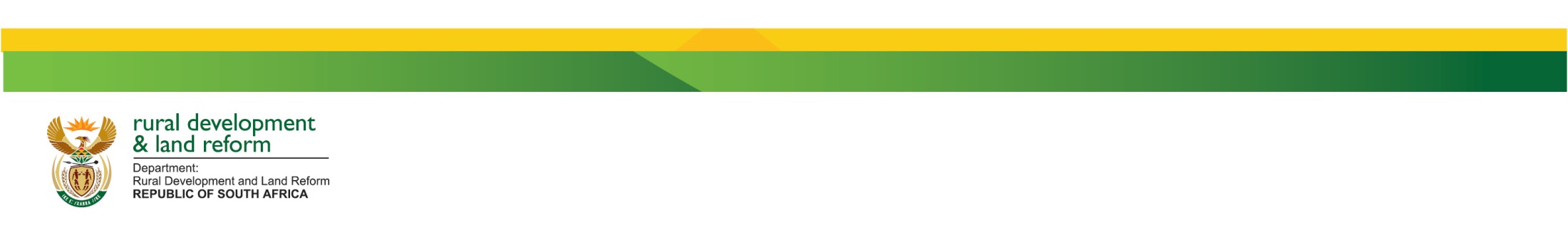 Vision
Vibrant, equitable, sustainable rural communities.
Mission
To initiate, facilitate, coordinate, catalyse and implement an integrated rural development programme.
Value Statement
We uphold the following values: 
•	We value and encourage diversity and will not discriminate against 		anyone.
•	As a responsible government department we shall strive to be transparent, 	accountable and responsive.
•	We shall ensure that we have a dedicated, loyal, results-oriented, 	professional and 	people-focused workforce.
•	In collaboration with all stakeholders, the department will comply with all 	laws of this country.
Medium Term Strategic Framework priorities
Improved land administration and spatial planning for integrated development in rural  areas

Sustainable land reform (agrarian transformation)

Improved food security 

Smallholder farmer development and support (technical,	financial, infrastructure) for agrarian transformation

Increased access to quality basic infrastructure and services,	particularly in education, healthcare and public transport in rural areas

Growth of sustainable rural enterprises and industries characterised by strong rural urban linkages, increased investment in agro-processing, trade development and access to markets and financial services resulting in rural job creation
Rural Economy Transformation Model
The rural development and agrarian transformation space is complex and characterized by multiple causation and feedback loops. Therefore,  DRDLR developed a Rural Economy Transformation Model which will be implemented through the Agrarian Transformation System.

It is presented in four developmental deliverables, laid out in the following phases: 

Meeting basic human needs; 
Rural enterprise development; 
Agro-village industries, sustained by credit facilities and value-chain markets; and
Improved land tenure systems (embedded in meeting basic human needs).
The above mentioned phases are outlined in the Comprehensive Rural Development Programme (CRDP) and informs the goals of the DRDLR, which are geared towards achievement of these goals
RURAL ECONOMY TRANSFORMATION:
AGRARIAN TRANSFORMATION SYSTEM
Tenure System Reform
State  and Public Land
lease hold

2. Private Land
Free hold with limited extent

3.Foreign land ownership
A combination of freehold  with limited extent and leasehold; and,

4. Communal land
Communal tenure: communal tenure with institutionalized use rights.

5. Institutions
5.1	Land  Commission
5.2	Valuer General
5.3	National Rural Youth Service Corps
5.4	 Rural Investment and Development Financing Facility
LAND:

 Tenure system reform, 
 Strategic land reform  
   interventions/redistribution,
 Restitution,
 Land based resources.
Roads, bridges, energy, water services, sanitation, library, crèches, early childhood centres, Police stations, clinics, houses, 
small rural  towns revitalisation.
COMMUNITY:

 Social infrastructure,
 ICT infrastructure,
 Amenities,
 Facilities.
AGRARIAN
TRANSFORMATION
‘A rapid and fundamental change in the relations (systems and patterns of ownership and control) of land, livestock, cropping and community.’
LIVESTOCK:
Economic infrastructure:  
 Processing plants
Small industries  
Abattoirs, animal handling facilities, feed-lots, 
mechanising stock water 
dams, dip tanks, silos, 
windmills, fencing, 
harvesters, etc
CROPPING:
Economic infrastructure:  
  agri-parks, fencing, 
 Inputs: seeds, fertilizer,    
  pesticides, etc  
 Extension support , 
 Fresh produce markets,
 Credit facilities.
Food Security:
Strategic Partnerships:
 Mentoring
Co-management
Share equity
 Modalities being worked out between the Dept and farmers; big and small
Phase III
Phase II
Agro-village industries; credit facilities; markets
Enterprise development
Rural development measurables
Phase I
Meeting Basic Human Needs
VIBRANT, EQUITABLE AND SUSTAINABLE RURAL COMMUNITIES
Situational analysis
The Freedom Charter 
The National Development Plan
Conflicting patterns of land ownership and control
Drought 
Access to and productivity of land
Food security
Lack of access to basic services
Unemployment, poverty and inequality
Agri-Parks as driver of Rural Economic Transformation Model
Policy on Strengthening Relative Rights 
Stakeholder participation in departmental programmes
Priorities for the upcoming Financial Year 2016/17
“one household, one hectare” programme to eradicate poverty and create a class of black farmers
District Agri-Parks to provide smallholder farmers and producers with access to markets, credit facilities and other strategic logistical support
Revitalization of the Agriculture and Agro-processing Value Chain (RAAVC) to increase participation of smallholder famers in the agricultural value chain
Accelerating the pace of land reform and protection of vulnerable communities, including farm labourers and people working on farms
Realignment of the organisational structure to ensure effective and efficient service delivery
Departmental key performance areas to receive attention for this year
Roll out of the Agri-parks Programme across 44 district municipalities for food production, design and construction of new infrastructure
Speed up labour tenants applications especially in Mpumalanga and Kwa-Zulu Natal provinces
Acquisition and allocation of land to smallholder farmers, including the rollout of the “one household, one hectare”
Scaling up the implementation of the programme on Strengthening of Relative Rights (SRR) of People Working the Land (50/50 Policy Framework)
Legislative programme
Policy initiatives
The following policies have been developed and have culminated into draft Bills:
Communal Land Tenure Policy
Communal Property Association Policy
Regulation of Land Holdings Policy
Electronic Deeds Registration Policy
The below policies are still being developed: 
Policy Framework for the Strengthening of Relative Rights for Persons Working the Land
Policy of Exceptions to pre-1913 Claims and on Access to Heritage Sites and Historic Land Marks
2016/17 APP
Programme 1 : Administration
Items
Items
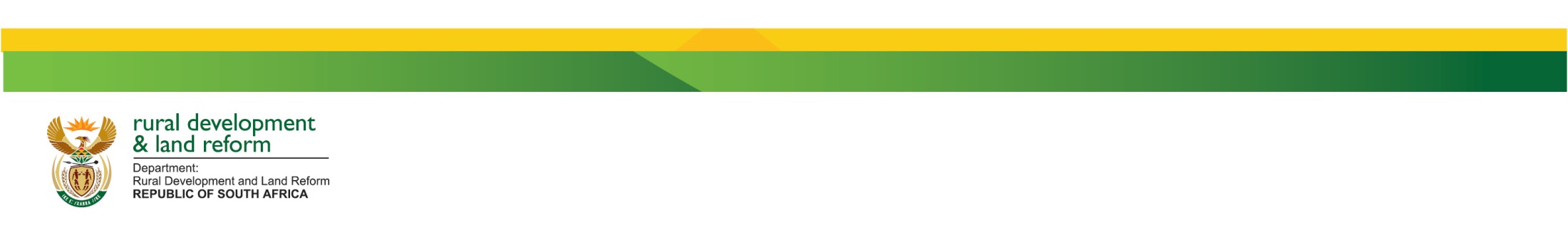 Programme 2 : Geospatial and Cadastral Services
Items
Items
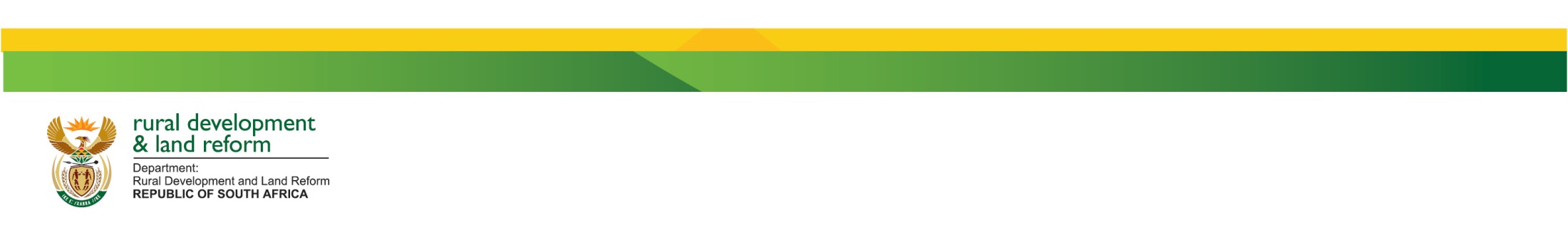 Programme 2 : Geospatial and Cadastral Services
Items
Items
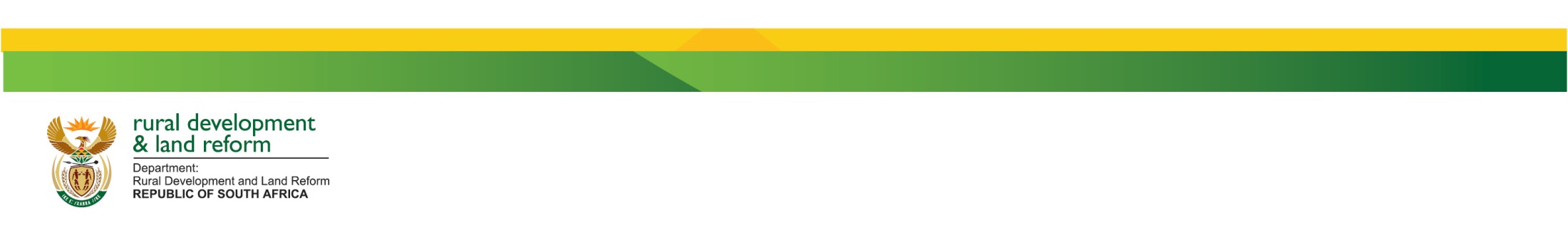 Programme 3: Rural Development
Items
Items
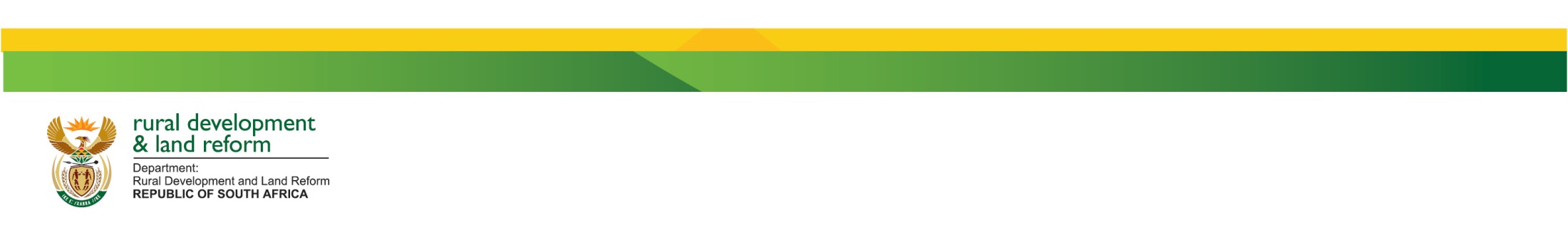 Programme 3: Rural Development
Items
Items
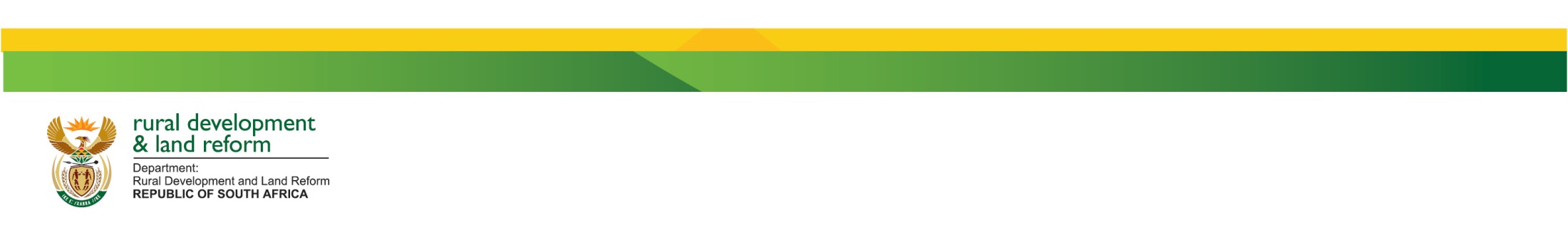 Programme 3: Rural Development
Items
Items
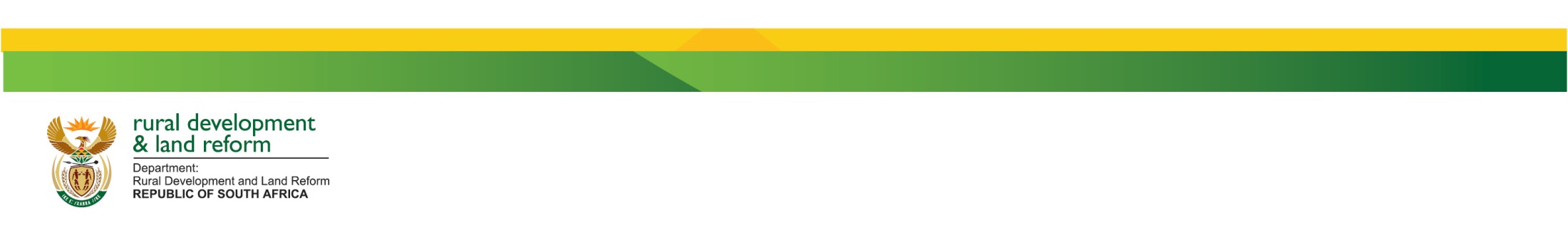 Programme 4 : Restitution
Items
Items
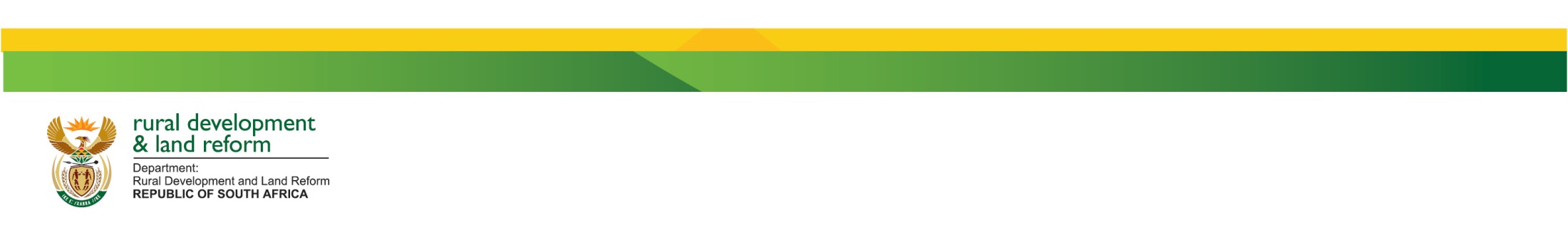 Programme 5: Land Reform
Items
Items
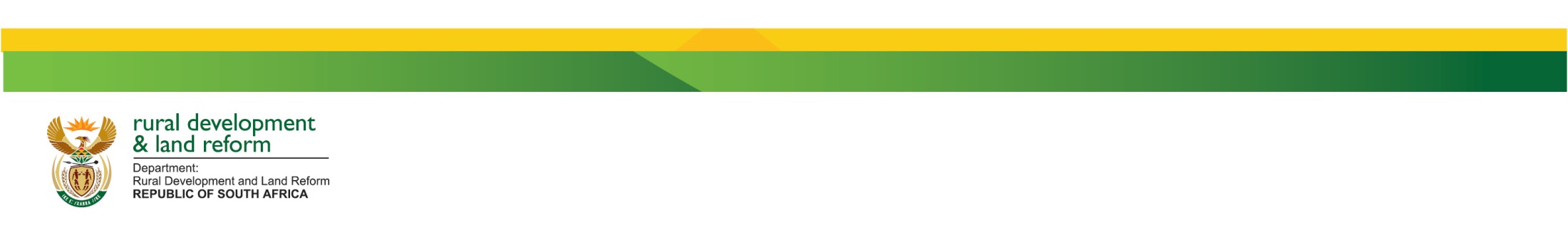 Programme 5: Land Reform
Items
Items
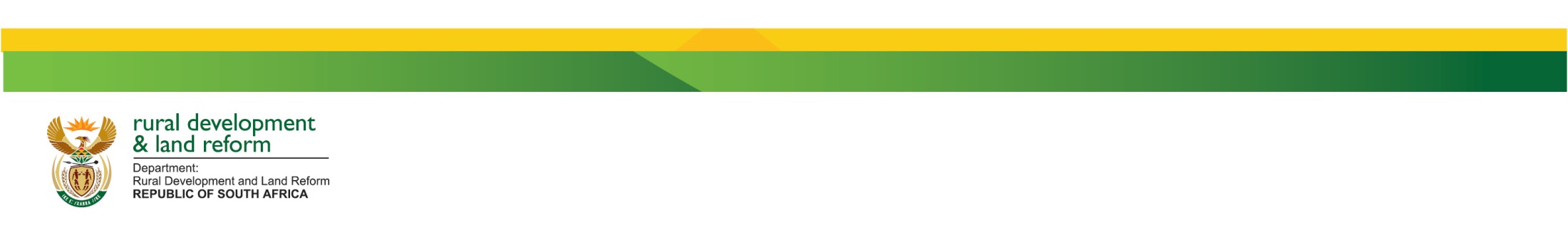 Programme 5 : Land Reform
Items
Items
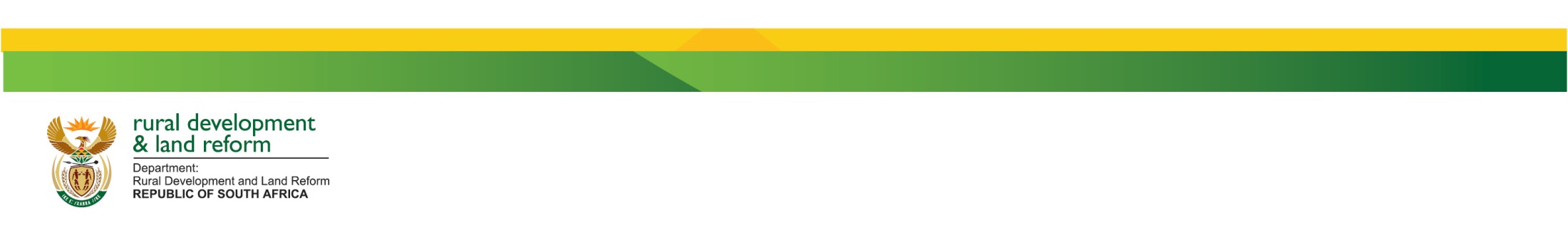 THANK YOU